Voksenansvar for anbragte børn og ungeIsolation på sikrede institutioner
Sikrede døgninstitutioner
Særlig sikrede afdelinger på sikrede døgninstitutioner
Rettigheder og indgreb heri
VÆR ALTID OPMÆRKSOM PÅ:

§ 14 i voksenansvarsloven om isolation på sikrede døgninstitutioner er undtagelsesbestemmelser fra hovedreglen – retten til at kunne bevæge sig frit, som den er formuleret i grundlov og internationale konventioner.
Isolation på sikrede institutioner
2
Retten til personlig frihed og bevægelsesfrihed
Ret til personlig frihed og bevægelsesfrihed:
Anbragte børn og unge har ret til frit at bevæge sig indenfor og udenfor anbringelsesstedet
Begrebet ”personlig frihed” henviser til beskyttelsens mod vilkårlig frihedsberøvelse
Bevægelsesfriheden er bredere – omfatter retten til at kunne vælge sit opholdssted, herunder retten til at forlade landet

Væsentlige bestemmelser:
Grundlovens § 71 beskytter mod vilkårlig frihedsberøvelse
Den Europæiske menneskerettighedskonvention artikel 5, vedrører den fysiske frihed og indgreb heri
Den Europæiske menneskerettighedskonvention, 4.tillægsprotokol Artikel 2 vedrører bevægelsesfriheden og indgreb heri
FN’s Børnekonvention, Artikel 37 vedrører frihedsberøvelse af børn
Isolation på sikrede institutioner
3
Begreber
Sikret døgninstitution for børn og unge:
En døgninstitution, der omfatter mindst én sikret afdeling og eventuelt én eller flere ikke sikrede afdelinger. På en sikret døgninstitution er det tilladt at have yderdøre og vinduer konstant aflåst 

Særlig sikret afdeling:
En afdeling på en sikret døgninstitution, der fysisk er adskilt fra de øvrige sikrede afdelinger på døgninstitutionen. Rammerne på afdelingen gør, at afdelingen kan modtage børn eller unge, der har et mere vidtgående behov for hjælp og støtte grundet mere omfattende problemer end de børn og unge, der placeres på de almindelige afdelinger i den sikrede døgninstitution. De mere omfattende problemer kan være fx. psykisk afvigende eller særlig voldelig adfærd

Bekendtgørelse om voksenansvar §§ 5-5.
Isolation på sikrede institutioner
4
Målgruppe
Børn og unge 12-17 år. Dog kan unge i ungdomssanktionen være fyldt 18 år ved anbringelsen.

Sociale årsager (Sociale årsager)
Farlighedskriteriet
Pædagogisk observation
Længerevarende behandling

Strafferetlig dom eller kendelse
Varetægtssurrogat
Alternativ afsoning
Ungdomssanktionen, herunder tilbageførsel til 1. fase 

Udlændingeloven
Udlændinge under 15 år uden lovligt ophold i Danmark
Isolation på sikrede institutioner
5
Målgruppe for særlig sikret afdeling
En særligt sikret afdeling må alene anvendes til børn og unge, der er fyldt 15 år, når følgende kriterier er opfyldt:
der foreligger et grundlag for anbringelse i en sikret døgninstitution, dvs. opfylder et af de syv kriterier
anbringelse i en sikret døgninstitution (almindelig sikret afdeling)  ikke er eller vil være tilstrækkelig, idet barnet eller den unge ved en forudgående særlig voldelig eller psykisk afvigende adfærd har gjort ophold eller fortsat ophold i en sikret afdeling eller døgninstitution uforsvarligt, og
der i forhold til barnet eller den unge med psykisk afvigende adfærd foreligger en skriftlig lægefaglig vurdering af, at barnet eller den unge udviser aktuelle symptomer på en diagnose
Isolation på sikrede institutioner
6
Lovens indhold
Anvendelsesområde
Sikret døgninstitution og særlig sikrede afdelinger.

Kompetence - personkreds
Lederen af en sikret døgninstitution eller dennes stedfortræder.

Betingelser for indgreb
Der skal være overhængende fare for, at barnet eller den unge skader sig selv eller andre.

Form for indgreb
Anbringe et barn eller en ung i et særligt afsondret isolationsrum.
Isolation på sikrede institutioner
7
Anvendelsesområde
Sikrede døgninstitutioner
Særlig sikrede afdelinger på sikrede døgninstitutioner

Isolation kan alene anvendes på afdelinger, der er godkendt som sikrede døgninstitution.

Bestemmelsen om isolation kan anvendes overfor børn og unge under 18 år, der er anbragt på en sikret døgninstitution eller særlig sikret afdeling samt unge over 18 år, der er anbragt på institutionen som led i en strafferetlig dom eller kendelse.
Isolation på sikrede institutioner
8
Kompetence - personkreds
Lederen af en sikret døgninstitution eller særligt sikret afdeling eller dennes stedfortræder kan beslutte at anbringe et barn eller en ung i isolation.


Det SKAL på et HVERT TIDSPUNKT være tydeligt, HVEM der er stedfortræder for lederen.
Isolation på sikrede institutioner
9
Betingelser for indgreb
Der skal være OVERHÆNGENDE fare for, at barnet eller den unge skader sig selv eller andre.

Absolut nødvendigt
Faren umiddelbart forestående
En vis sandsynlighed for, at en person vil lide skade
Ikke tilstrækkeligt at det er en ting, som det vil gå ud over
Isolation på sikrede institutioner
10
Form for indgreb
Isolation på sikrede døgninstitutioner:
Anbringelse af et barn eller en ung i et begrænset tidsrum i et dertil særligt indrettet isolationsrum.

Isolation skal være så kortvarig som mulig og må ikke vare længere end:
2 timer for børn og unge anbragt på sikrede døgninstitutioner
4 timer for børn og unge anbragt på særlig sikrede afdelinger

Aflåsning af værelser om natten betragtes ikke som isolation.
Isolation på sikrede institutioner
11
Generelle principper for magtanvendelse
Isolation skal ske under iagttagelse af de generelle principper for anvendelse af magt over for anbragte børn og unge
Isolation må kun ske undtagelsesvist og må ikke erstatte omsorg og socialpædagogisk indsats
Der skal forinden være forsøgt at få barnet eller den unges frivillige medvirken til en nødvendig foranstaltning
Isolation må kun anvendes hvis mindre indgribende foranstaltninger ikke er tilstrækkelige
Isolation skal ske så kortvarig og skånsomt som muligt
Der må ikke i forbindelse med isolation ske ydmygende, nedværdigende eller hånende behandling af den unge
Isolation på sikrede institutioner
12
Afvejning af hensyn
Konkret afvejning ved varetagelse af hensyn
Barnets modenhed, funktionsniveau og alder
Indgrebet omfang og intensivitet i forhold til formålet
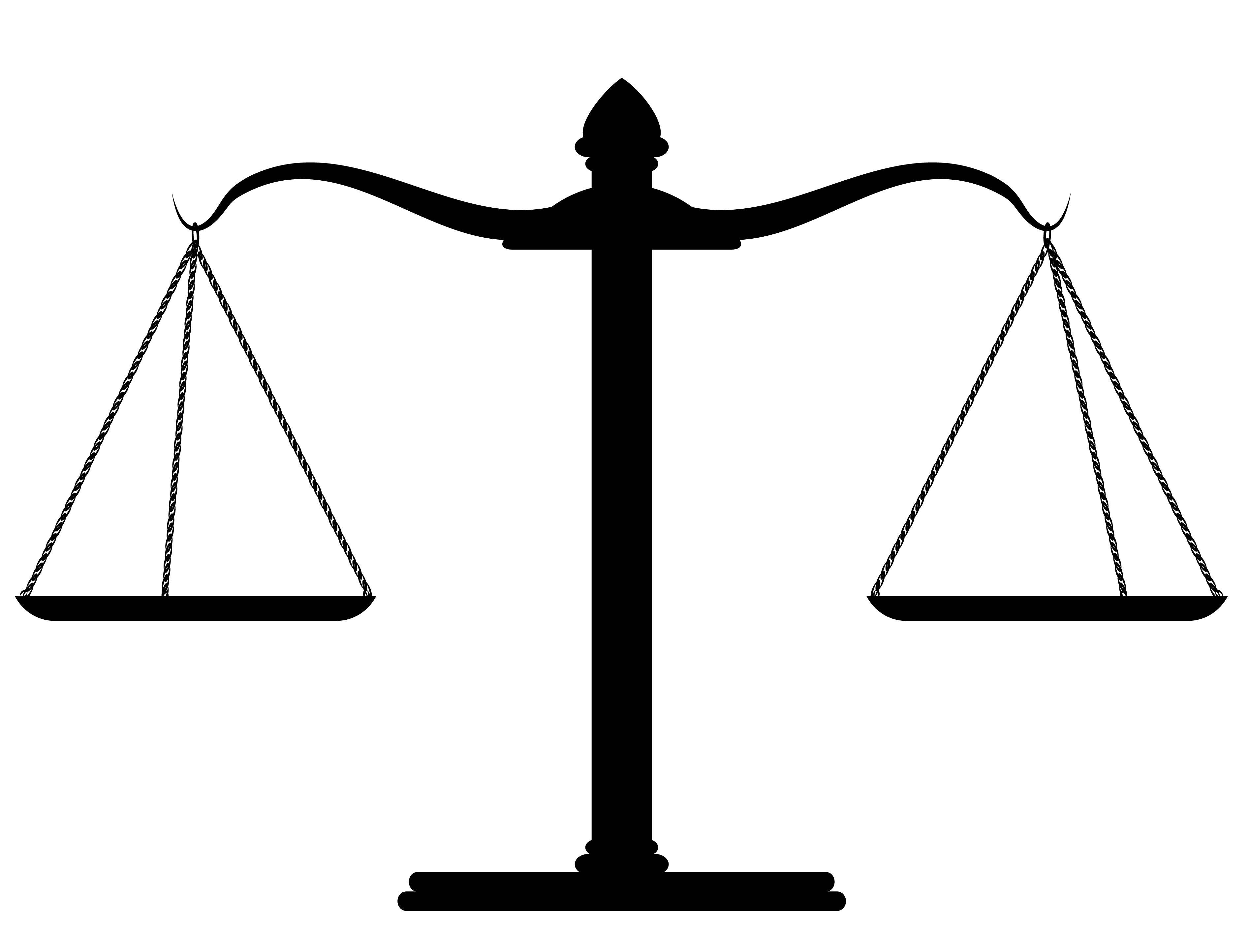 Barnet eller den unges ret til personlig frihed og bevægelsesfrihed.
Omsorgen for barnet eller den unge.
Beskyttelse mod overhængende fare for personskade
Isolation på sikrede institutioner
13
Processuelle regler, der skal iagttages
Barnet eller den unge bør høres forud for isolationen, ligesom barnet eller den unge løbende bør høres om længden af isolationen.

Barnet eller den unge skal under isolationen kunne tilkalde en medarbejder.

Der skal løbende føres tilsyn med et barn eller en ung, der sidder i isolation

Særligt vedrørende isolation af et barn eller en ung med en psykisk lidelse:
tilkaldelse af praktiserende læge i forbindelse med beslutningen
lægen vurderer behov for indlæggelse
lægen fører løbende tilsyn for at kunne vurdere behovet for indlæggelse under isolationsforløbet
Isolation på sikrede institutioner
14
Registrering og indberetning
Isolation på sikrede døgninstitutioner og særlig sikrede afdelinger skal registreres og indberettes.

Lederen eller dennes stedfortræder skal straks inden for 24 timer registrere hændelsen
Bilag 1a: Indberetningsskema til døgninstitutioner og opholdssteder

Barnet skal gøres bekendt med registreringen, og skal have tilbud om, at lave sin egen redegørelse, der kan følge indberetningen

Episoden skal indberettes til den anbringende kommune og socialtilsynet

Forældremyndigheden og driftsherre skal orienteres om hændelsen
Isolation på sikrede institutioner
15
Retskilder
Lov om voksenansvar for anbragte børn og unge (Lov nr. 619 af 8. juni 2016), § 14
Lov om ændring af lov om social service, lov om socialtilsyn og lov om folkeskolen (Lov nr. 647 af 8. juni 2016)
Lov om ændring af lov om social service, lov om retssikkerhed og administration på det sociale område og lov om voksenansvar for anbragte børn og unge (Lov nr. 1543 af 13. december 2016), § 3
Lov om ændring af lov om socialtilsyn, lov om social service og lov om voksenansvar for anbragte børn og unge (Lov nr. 1544 af 13. december 2016), § 3
Bekendtgørelse om voksenansvar for anbragte børn og unge (Bek. nr. 1707 af 20. december 2016), § 11
Vejledning til lov om voksenansvar for anbragte børn og unge (Vej. nr. 10370 af 21. december 2016), pkt.  80-107
Isolation på sikrede institutioner
16
Lovens ordlyd
§ 14. Lederen af en sikret døgninstitution eller særligt sikret afdeling efter § 66, stk. 1, nr. 6, i lov om social service eller dennes stedfortræder kan beslutte at anbringe et barn eller en ung i et særligt afsondret isolationsrum, når der er overhængende fare for, at barnet eller den unge skader sig selv eller andre
Stk. 2. Isolation efter stk. 1 skal være så kortvarig og skånsom som muligt og må ikke vare længere end 2 timer på en sikret døgninstitution og 4 timer på en særligt sikret afdeling. Aflåsning af værelser om natten er ikke isolation
Stk. 3. Der skal løbende føres tilsyn med et barn eller en ung, der er anbragt i isolation.
Stk. 4. Social- og indenrigsministeren kan fastsætte nærmere regler om anvendelse af isolation, herunder rammerne for isolation og tilsyn med barnet eller den unge samt aflåsning af værelser om natten
Isolation på sikrede institutioner
17
Bekendtgørelsens ordlyd
§ 11. Ved isolation på en sikret døgninstitution eller særlig sikret afdeling forstås afsondring i et aflåst rum i kortere eller længere perioder 
Stk. 2. Ved isolation på en sikret døgninstitution eller en særligt sikret afdeling efter § 14, stk. 1, i lov om voksenansvar for anbragte børn og unge, skal der løbende føres tilsyn med barnet eller den unge, for at sikre at barnet eller den unge ikke gør skade på sig selv. Der skal være mulighed for, at barnet eller den unge kan tilkalde personalet på institutionen eller afdelingen under hele isolationen
Stk. 3. Ved isolation af børn og unge med psykiske lidelser, skal der i umiddelbar forbindelse med beslutningen herom tilkaldes en almen praktiserende læge. Lægen skal tage stilling til, hvorvidt en indlæggelse af den pågældende på en børne- og ungdomspsykiatrisk afdeling er nødvendig. Hvis dette ikke er tilfældet, skal lægen føre løbende tilsyn med den pågældende under isolationen for at kunne tage stilling til, om der i løbet af isolationen sker en udvikling med den pågældendes tilstand, som gør en indlæggelse på en børne- og ungdomspsykiatrisk afdeling nødvendig
Isolation på sikrede institutioner
18